Wpływ zmian klimatu na rozwój energetyki odnawialnej na przykładach poszczególnych technologii 	Polski pomysł na walkę ze 	zmianami klimatu
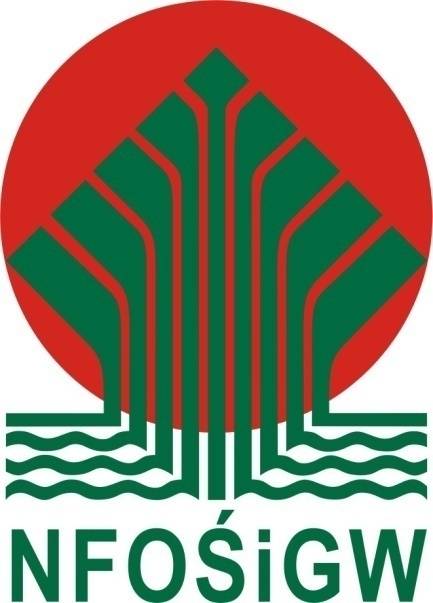 Krzysztof Bolesta 
Przewodniczący Rady Nadzorczej WFOŚ Lublin

Gdańsk, 25 listopada 2015
Zmiany klimatu vs. OZE
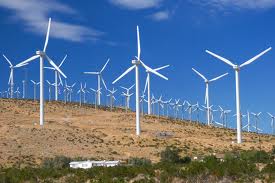 Negatywny wpływ ZK na konwencjonalne źródła
Narzędzie dekarbonizacji

Ale czy to zmiany klimatu stymulują rozwój OZE?
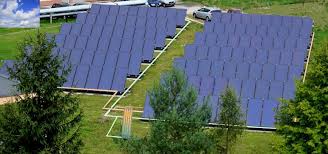 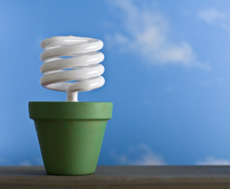 Albo przygotujemy się na rosnący popyt na szeroki portfel technologii energetycznych albo zignorujemy rzeczywistość i powoli, aczkolwiek nieuchronnie, pozostaniemy w tyle. -- Mike Bowlin, szef ARCO (BP)
Cele rozwoju OZE - legislacja
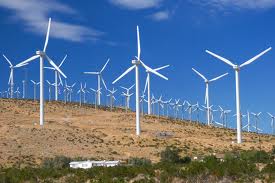 Dyrektywa 2009/28 – cele na rok 2020
1) 20% udział en. elektrycznej z OZE w końcowym zużyciu energii elektrycznej brutto
2) 15% dla Polski
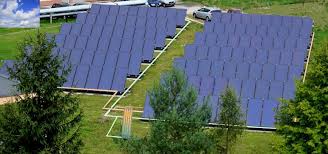 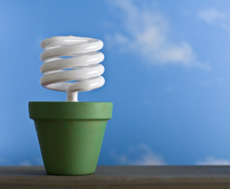 Cel na rok 2030 – 27% - wiążący na poziomie UE – brak celu dla Polski
Sytuacja początkowa i docelowa w UE
Źródło: Raport NIR 2013
Ale tu nie chodzi (tylko) o klimat
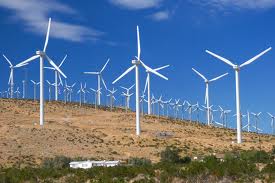 Biała Księga UE z 1995 nt. polityki energetycznej
1) Do 900 tys. miejsc pracy WPR!
2) Redukcja importu nośników energii o 17%
3) Redukcja emisji CO2 o 400 mln ton rocznie
4) Innowacje
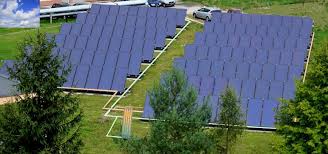 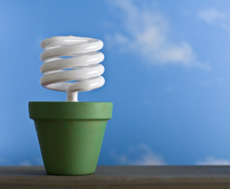 Import vs. Klimat
4 mld EUR vs. 62 mld EUR (oil!)
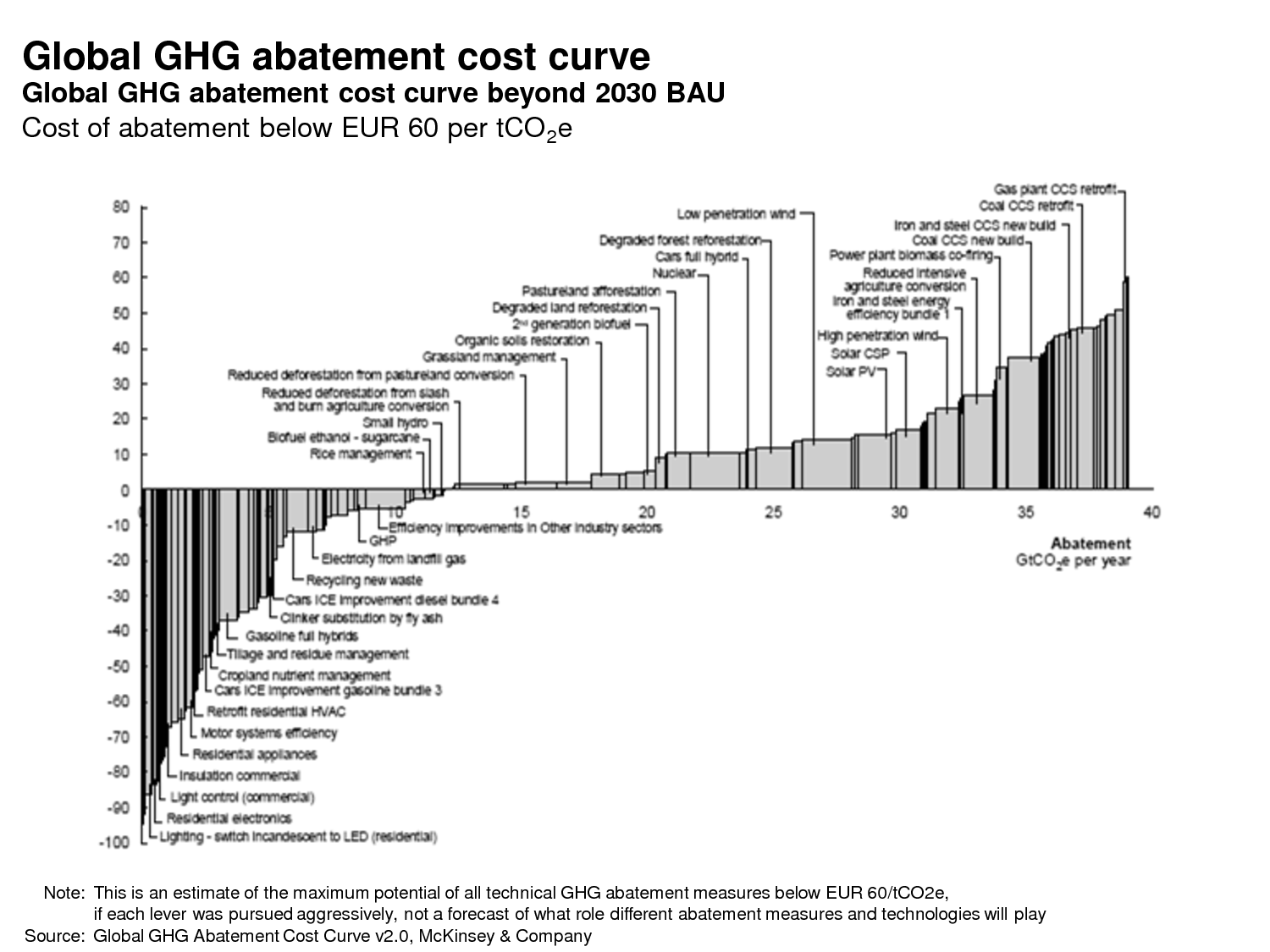 Koszt CO2 vs. Koszt OZE
Dzisiejsza cena CO2
6
Co napędza OZE jeśli nie klimat?
Chiny - poprawa jakości powietrza(SOx, NOx, pyły, metale ciężkie);
Niemcy - miejsca pracy i źródło dochodów – DDR
Niemcy - Rozwój innowacji i baza przemysłowa + potencjał eksportowy
Francja - Bezpieczeństwo systemu i dostaw energii;
UK - Zmniejszenia zależności od importu surowców energetycznych
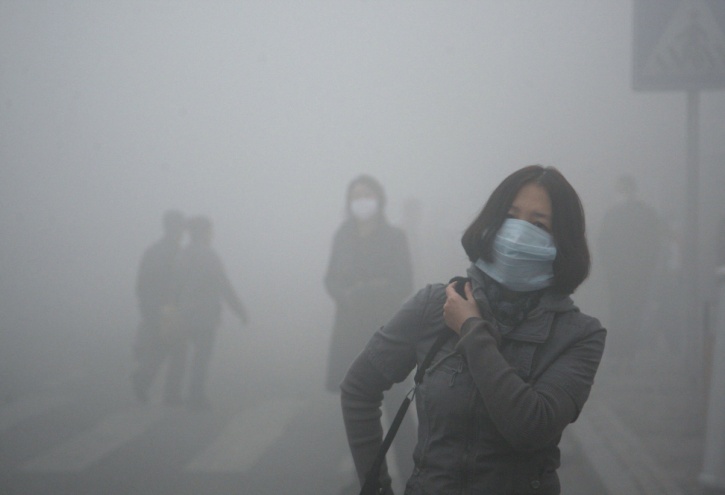 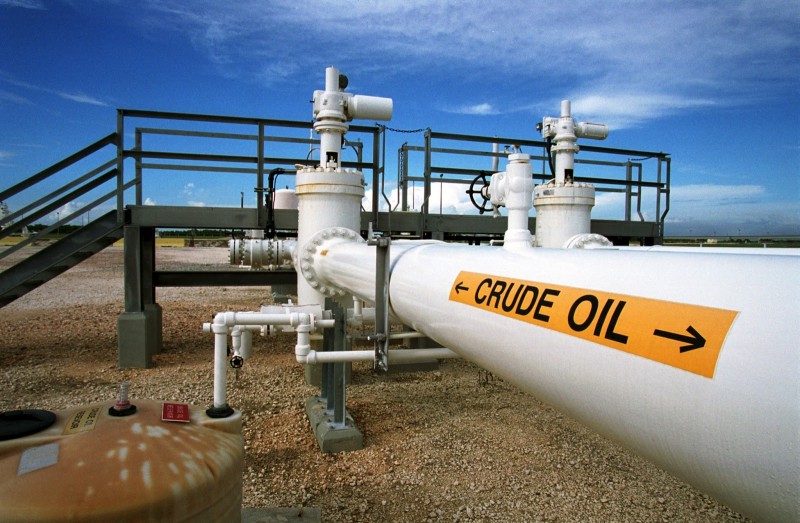 Gdzie jesteśmy
Nie widać zagrożeń realizacji celu UE na 2020
Brak celu na 2030 rok
Brak stymulacji do inwestycji + ignorancja potencjału
Najniższy koszt dla systemu i odbiorców
Ograniczony impuls dla przemysłu OZE
Ograniczony wpływ dywersyfikacyjny
Raczej import niż produkcja
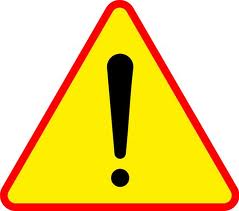 Przykład 1: Sukces kolektorów
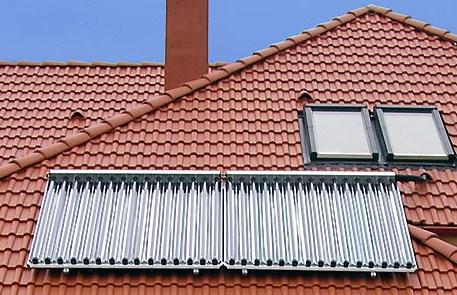 Beneficjenci:
 	- osoby fizyczne
	- wspólnoty mieszkaniowe

Efekty: 
	- 274tys. m2 w 2013 r.
	- obroty – 750 mln zł w 2013 r.
	-  nawet 3 mce w Europie w produkcji
Budżet programu:
Dotacja - 450 mln zł (URE) 2010-2014
Kredyt do 100%
 Dotacja 45%
CEL: Ograniczenie emisji CO2 poprzez zakup i montaż kolektorów słonecznych do produkcji energii cieplnej dla osób fizycznych i wspólnot mieszkaniowych
Przykład 2: Porażka biogazowni
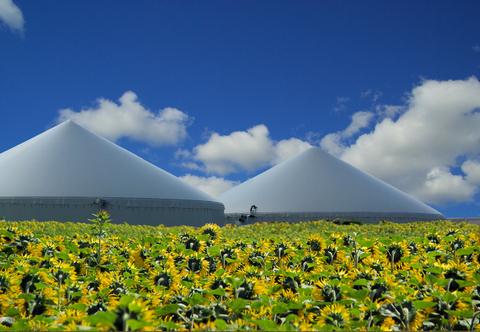 Beneficjenci:
Podmioty podejmujące realizację przedsięwzięć w zakresie:
wytwarzania energii z wykorzystaniem biogazu
wytwarzania biogazu rolniczego celem wprowadzenia go do sieci

Efekty : 
Z listy projektów  na dotacje/pożyczki warte ok. 150 mln zł – podpisano 4 umowy warte ok. 20 mln zł
Budżet programu:
Dotacja - 200 mln zł  (GIS + URE)
Pożyczka - 300 mln zł (URE)
Pożyczki do 45%
 Dotacja do 30%
CEL: Ograniczenie emisji CO2 poprzez dofinansowanie budowy   biogazowni rolniczych
Przykład 3: Yes we can - GreenEvo
Od 2009 & 74 technologie w portfelu i wspaniałe wyniki za 2014 r.
40% wzrost eksportu 
24% wzrost obrotów
60% wzrost nakładów na BiR
Rosnąca marka
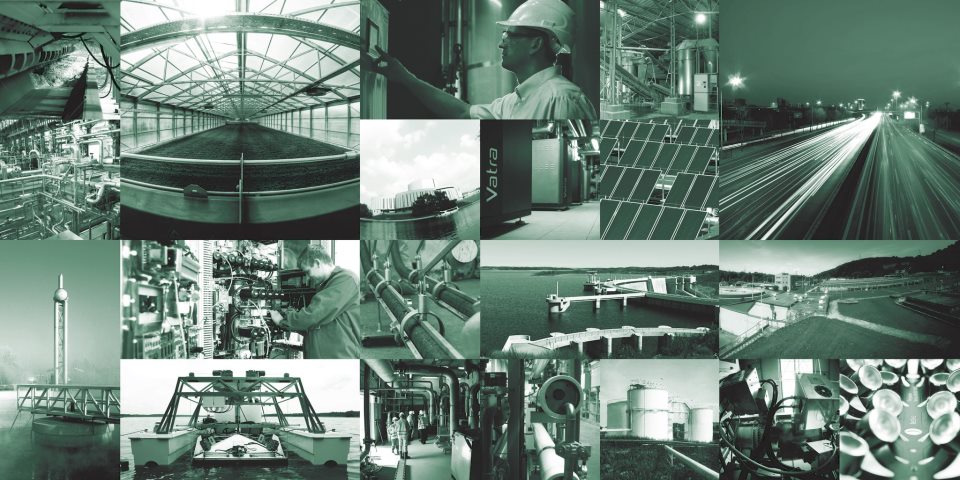 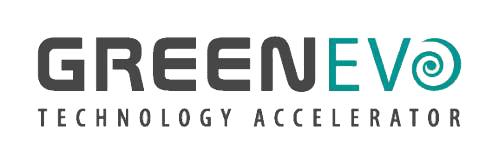 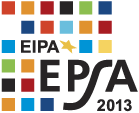 Mimo braku strategii są perspektywy – Nowa perspektywa finansowa
Odnawialne źródła energii
Niskoemisyjna gospodarka
Efektywność energetyczna
Innowacyjność i kompleksowość
Zwrotne formy finansowania
Firmy sektora MŚP
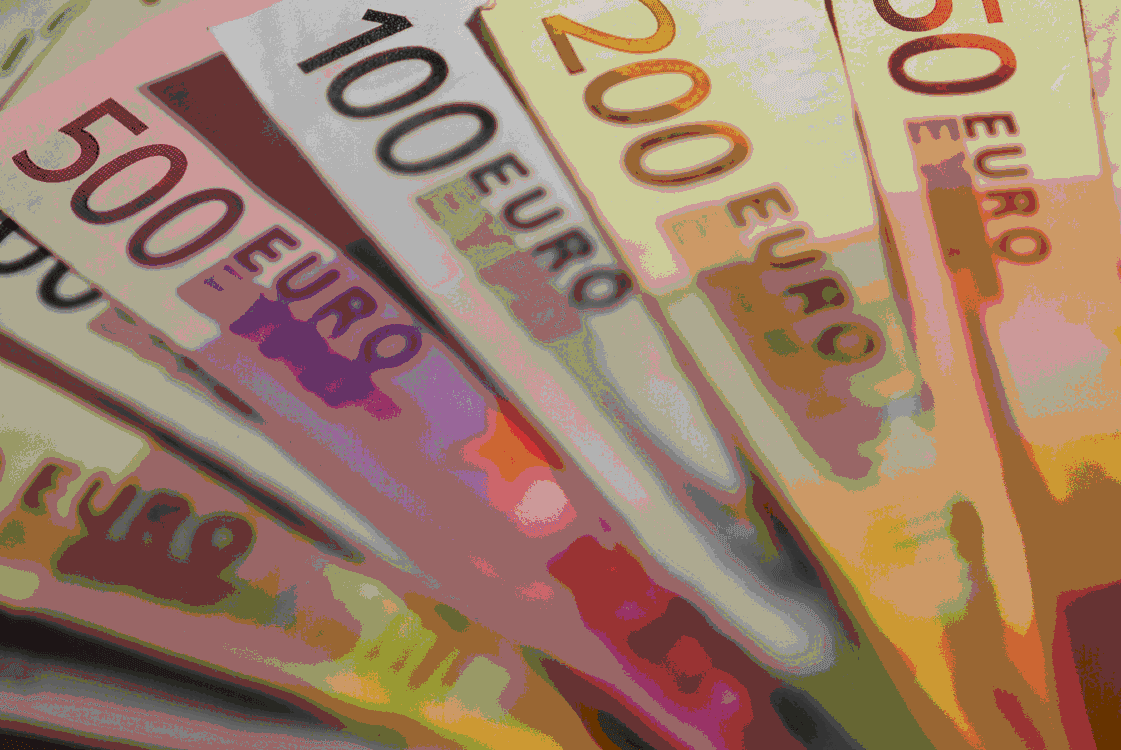 Doświadczenia + środki do wydania = ?
System aukcji dla dużych projektów

Środki na dedykowane programy raczej niż uzupełnienie
Lekcje z doświadczeń z programami – solary
Małe programy z możliwością przedłużenia
OZE to nie tylko energia elektryczna
Stymulacja OZE ma bardziej wymierne korzyści niż klimat
OZE inwestycja w przyszłość

	Skierowanie środków na technologie 
strategiczne
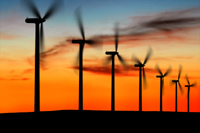 Technologie strategiczne – czyli?
Poprawiają stabilność systemu
Zapewniają dochód na terenach rolniczych
Rozwiązują problemy środowiskowe
Dają możliwość budowy przemysłu
Stwarzają możliwość innowacji
Budują na mocnych stronach polskiego przemysłu
Zapewniają buy-in konsumentów
Nie tylko produkcja en. el.
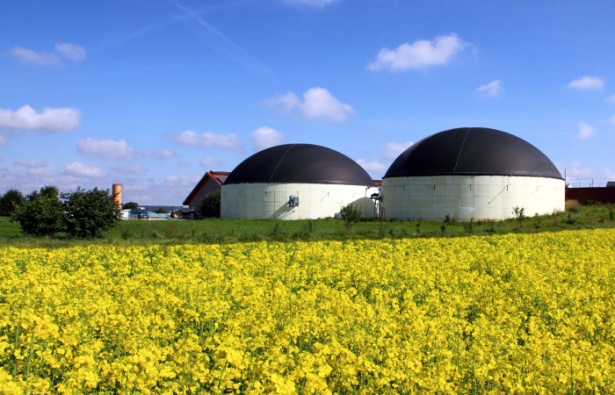 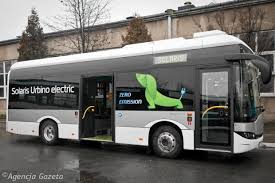 Konkluzje
Klimat nie nakręca rozwoju OZE ale są inne powody
Cele OZE niezagrożone – stąd brak strategii
Brak strategii okazją dla NFOŚiGW – dedykowane programy 
Wzór na technologie do wsparcia zależny od funkcji celu
Energetyka prosumencka, biogaz, mała energetyka wodna, panele solarne dobre dla PL
Elektryfikacja transportu – bonus dla rozwoju OZE
Zielone technologie z PL są dobrym materiałem na eksport – GreenEvo
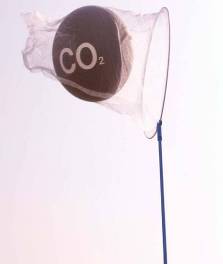 THANK YOUFOR YOUR ATTENTION
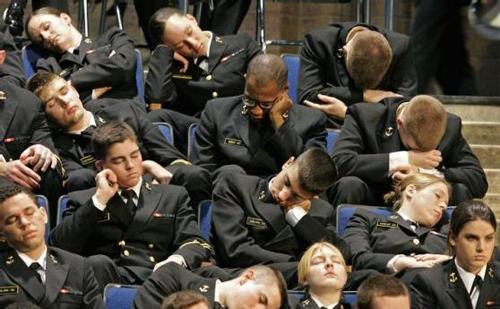